Особенности проведения физкультурных занятий с детьми раннего возраста
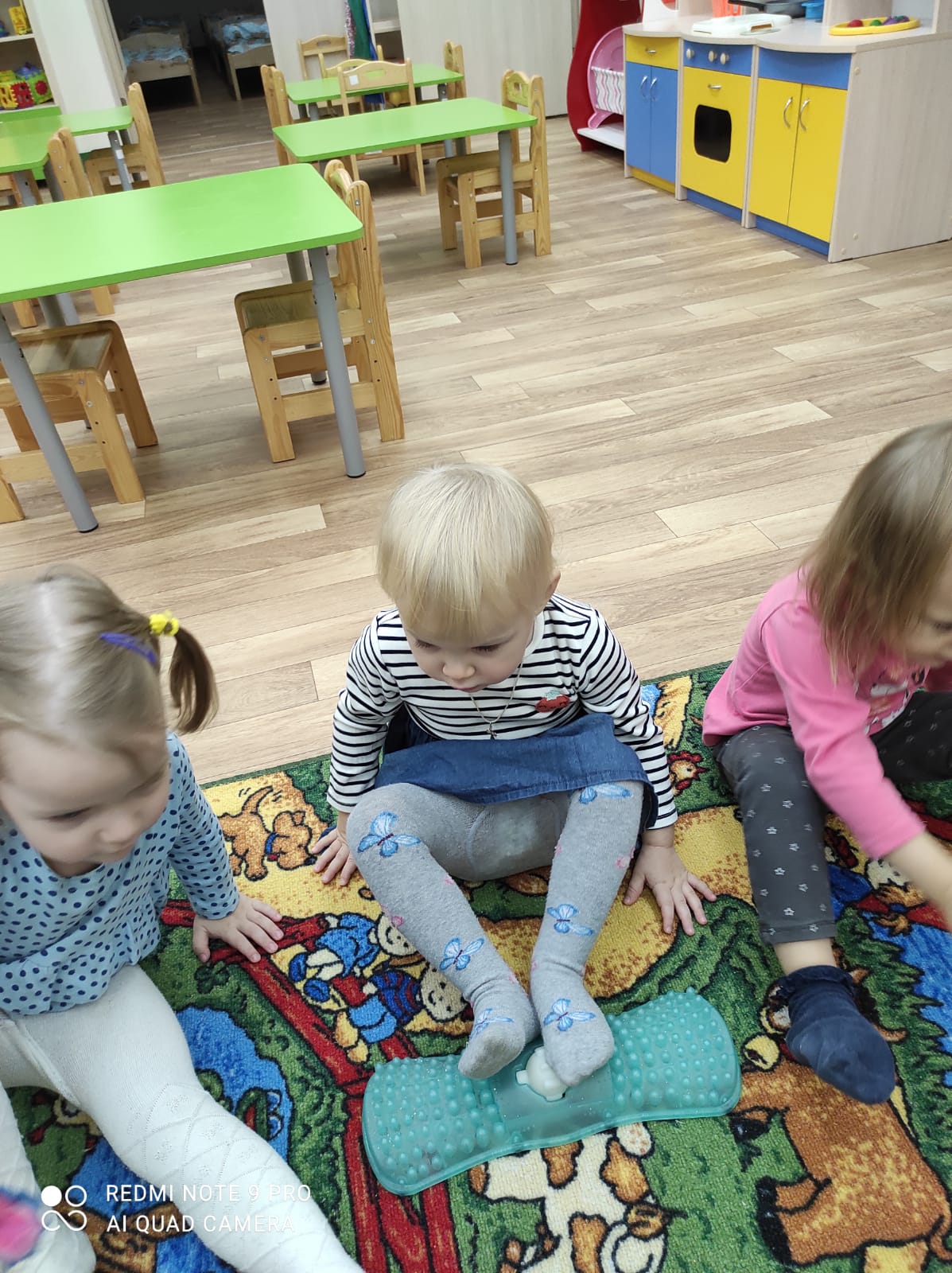 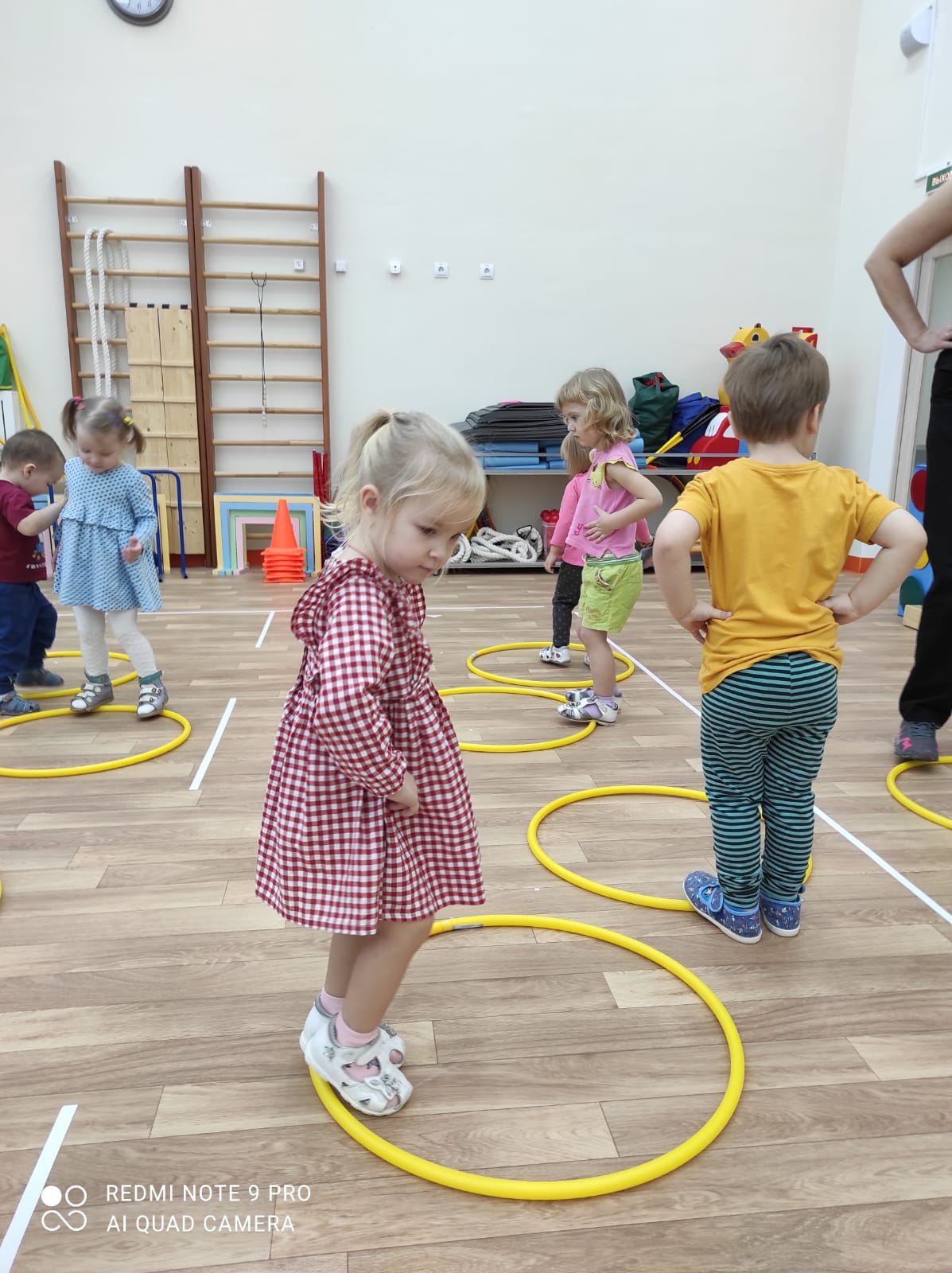 Занятия по физической культуре  могут проводиться: -в группе ,-в спортзале,-на улице.
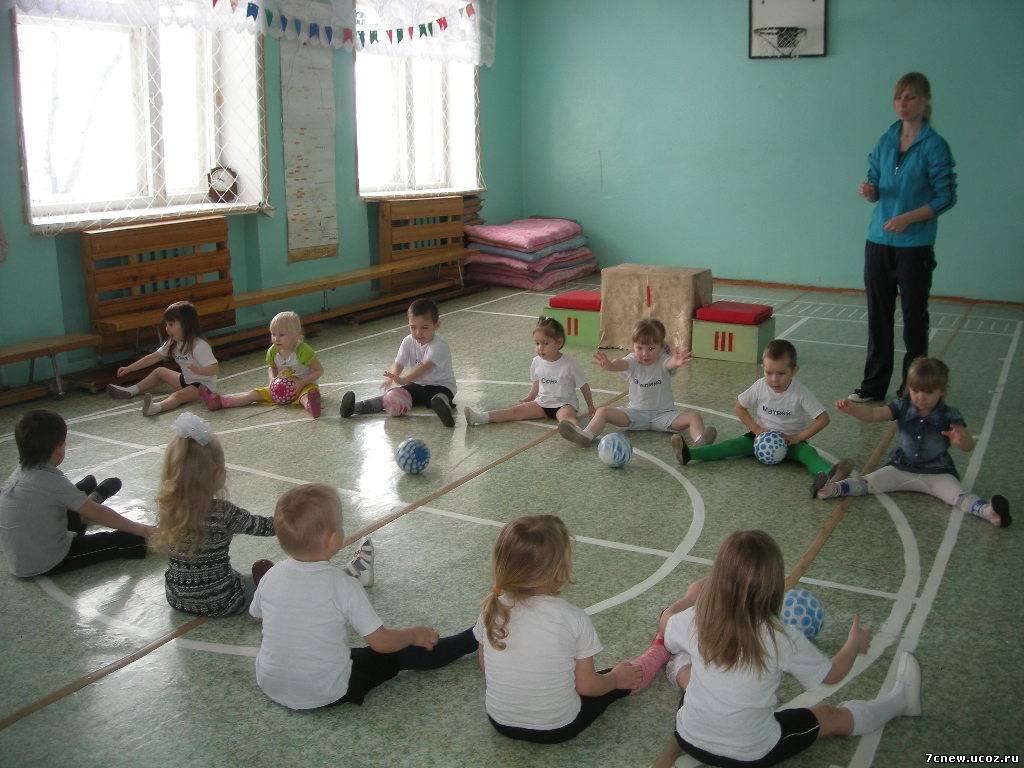 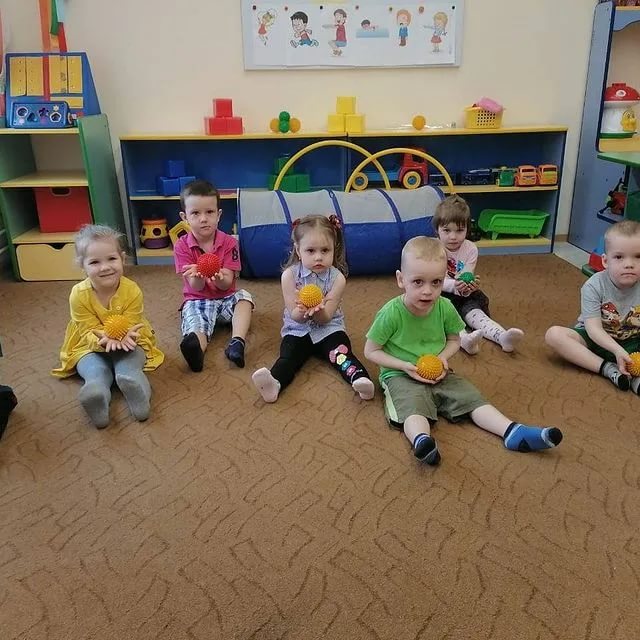 Примерные показатели анатомо-физиологического развития детей 2—3 лет:
Что происходит с организмом ребенка в этом возрасте: Мышечная и нервная системы:
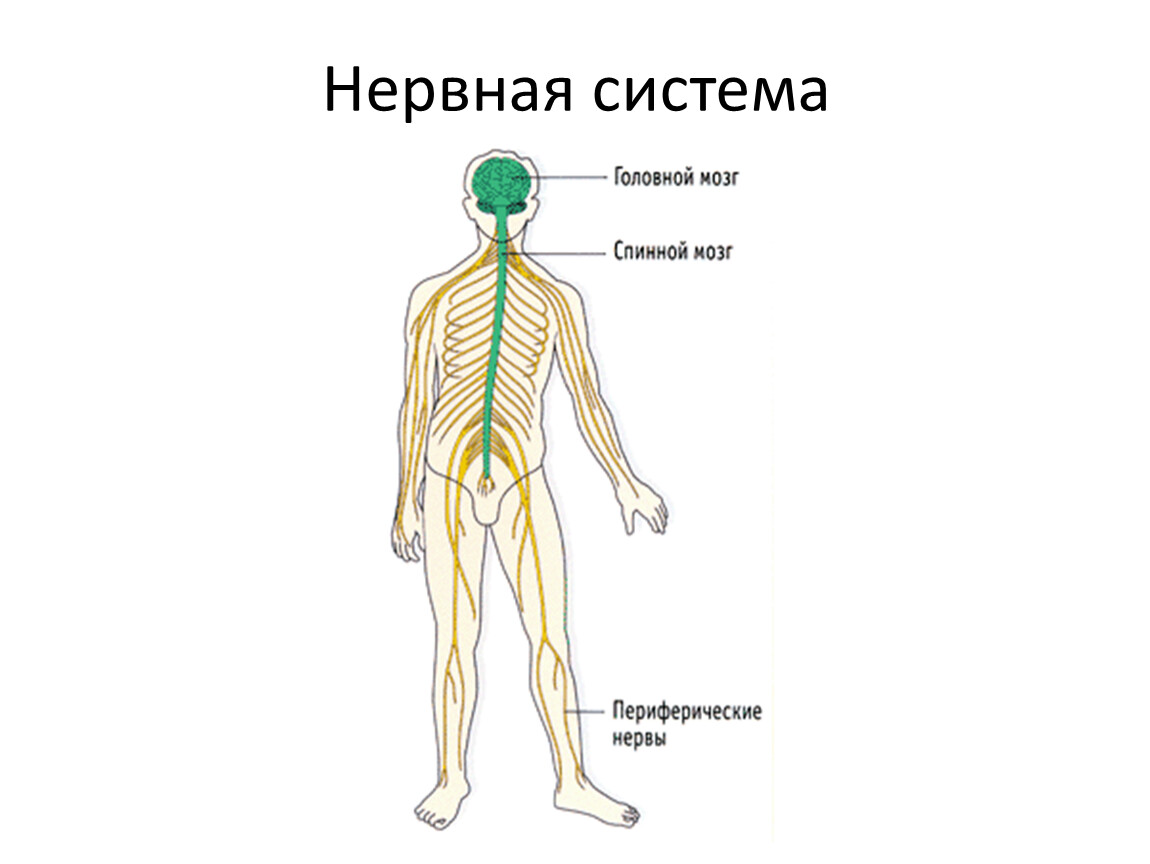 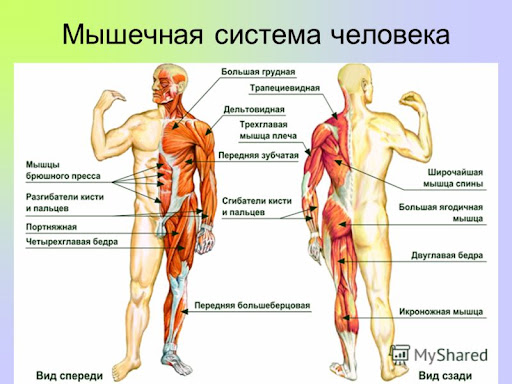 Как можно определить  сколиоз у ребенка в домашних условиях:
Занятия можно проводить используя упражнения с элементами ЛФК на осанку.
Равномерное развитие верхних конечностей:
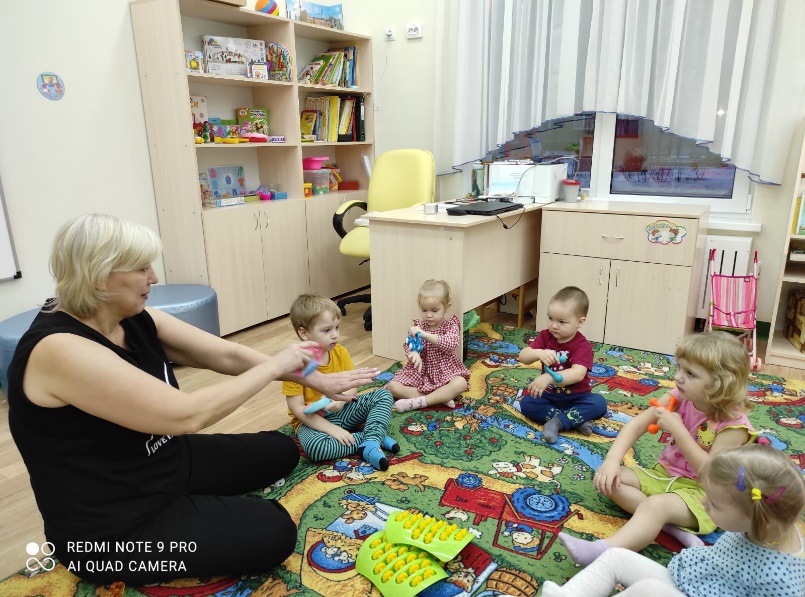 Равномерное развитие нижних конечностей:
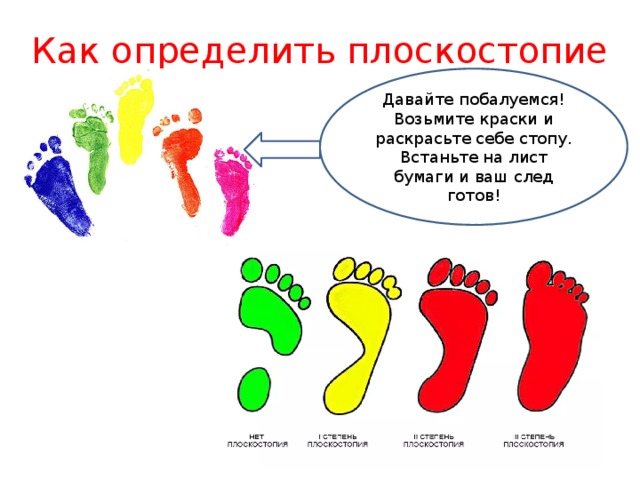 Упражнения для профилактики плоскостопия:
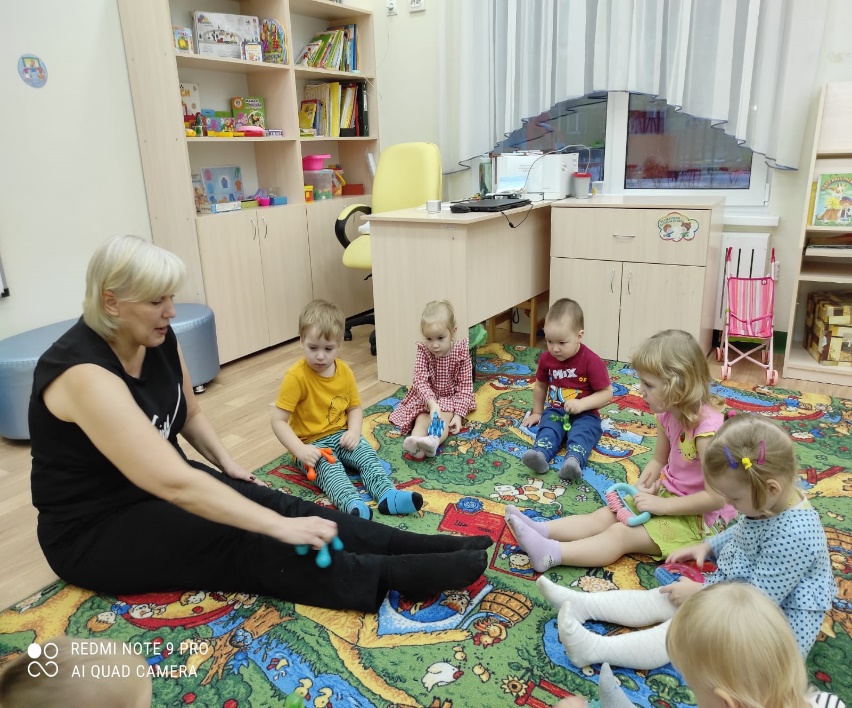 Дыхательная система:
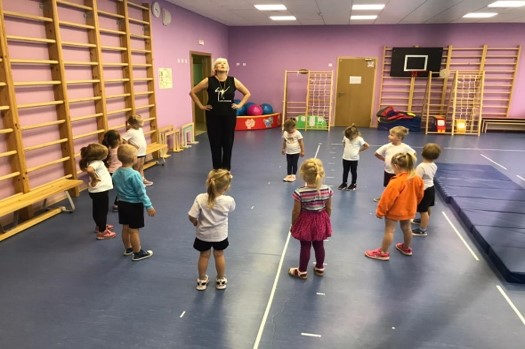 Дыхательная гимнастика для детей младшего дошкольного возраста:
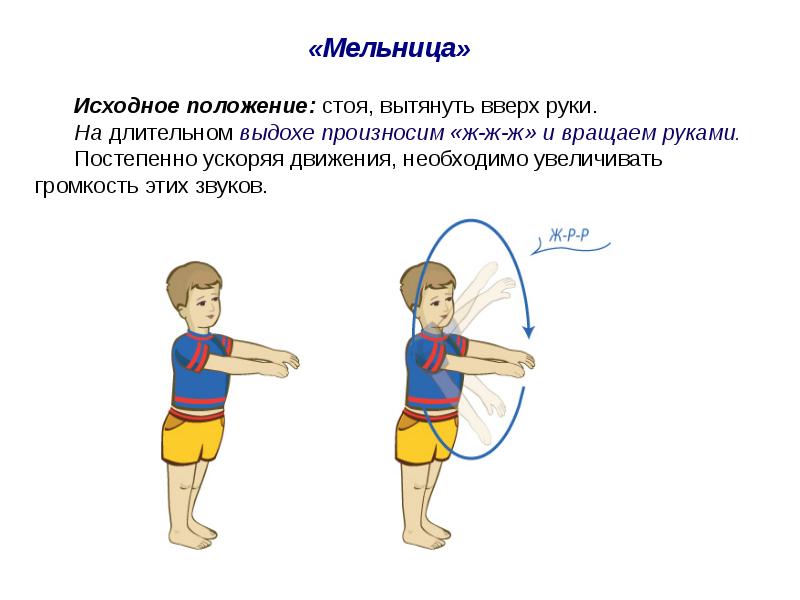 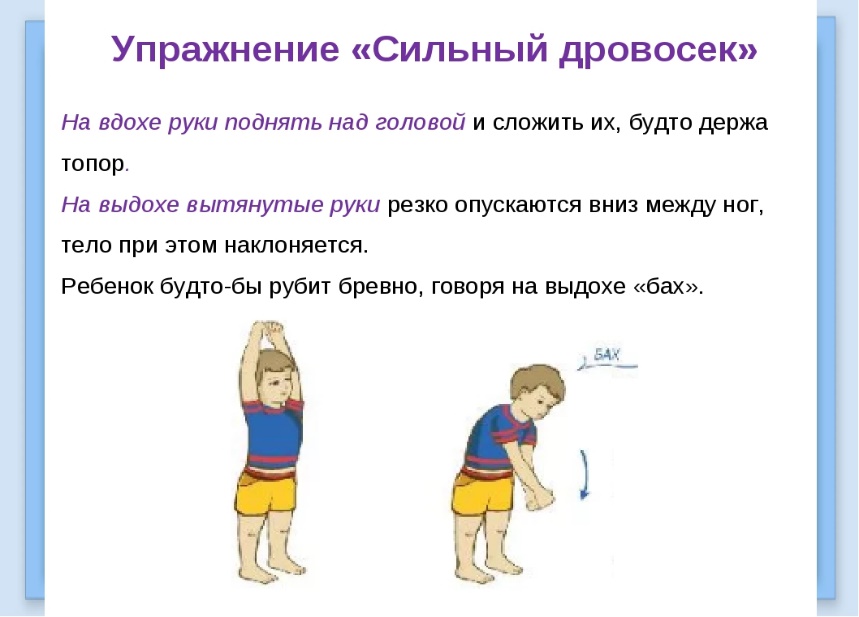 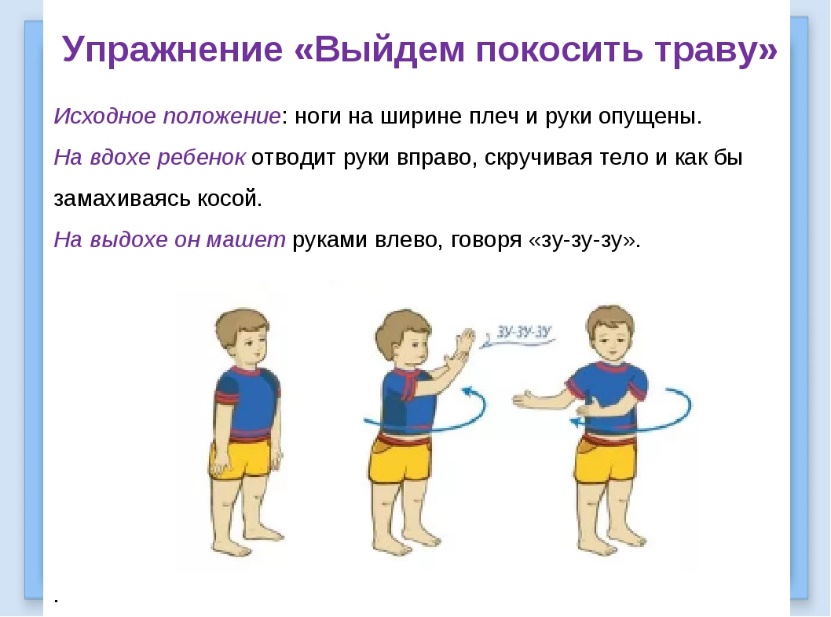 Планируя занятия, следует:
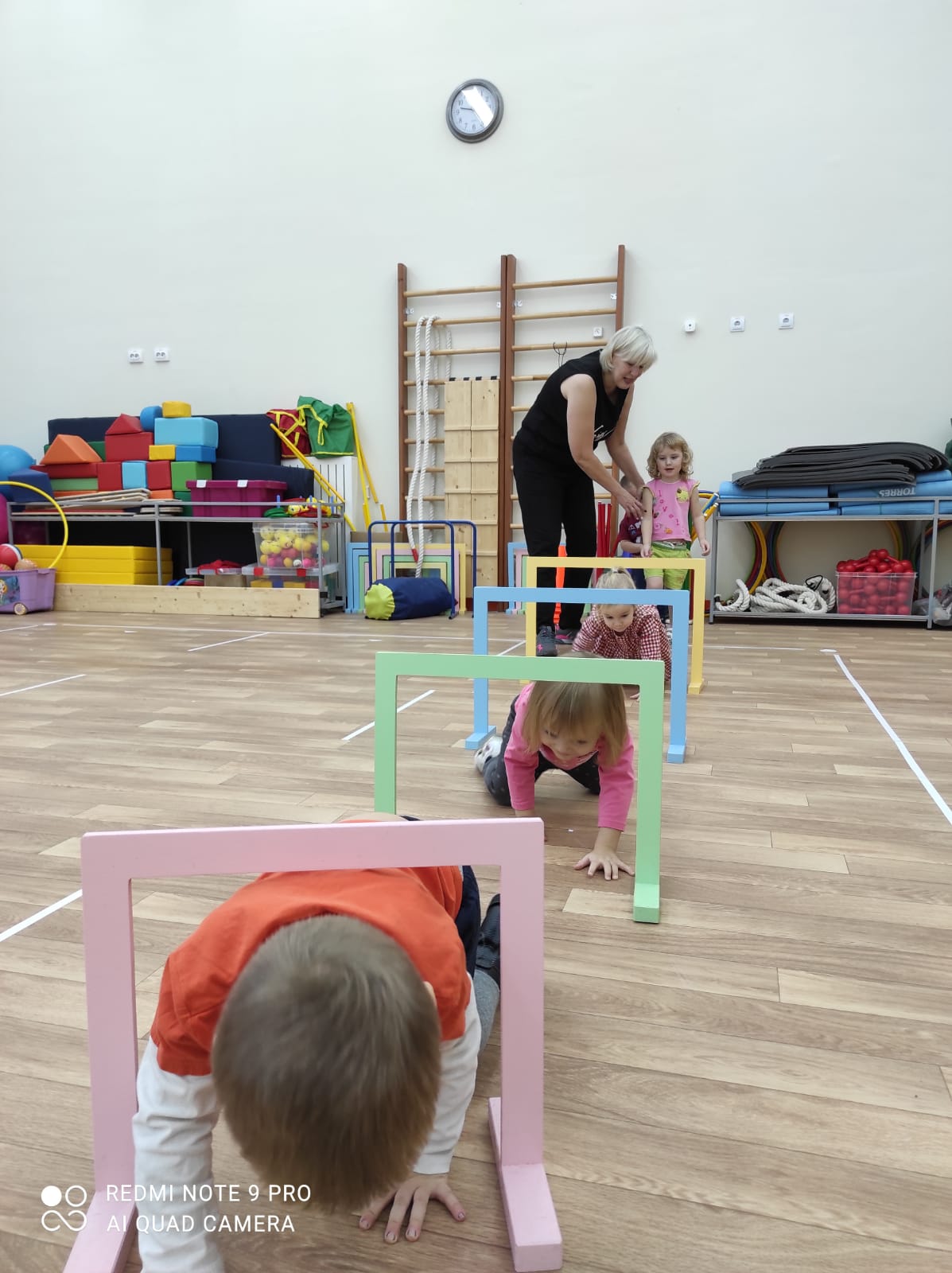 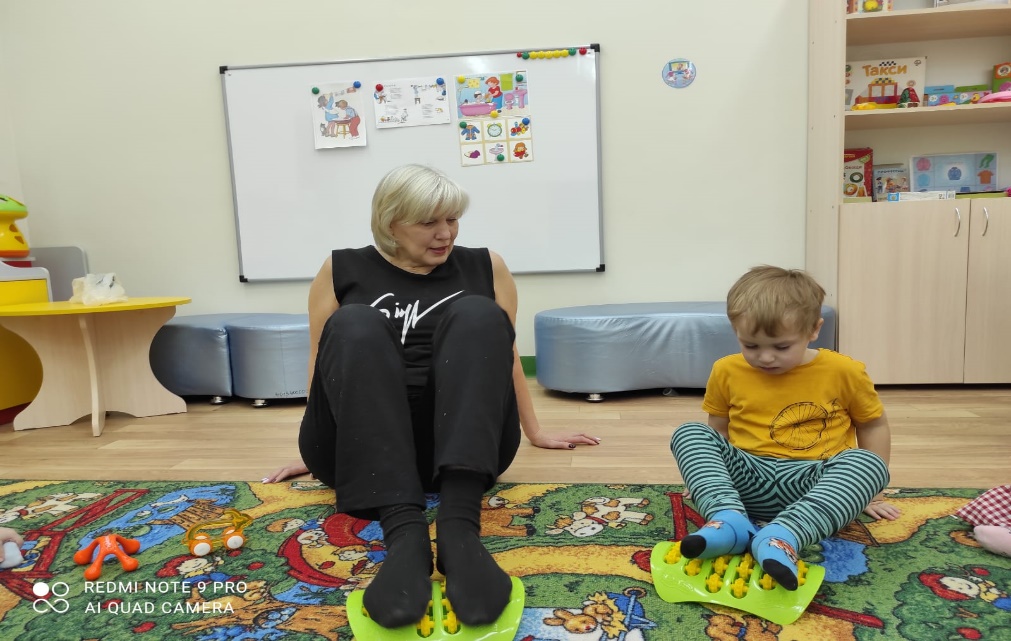 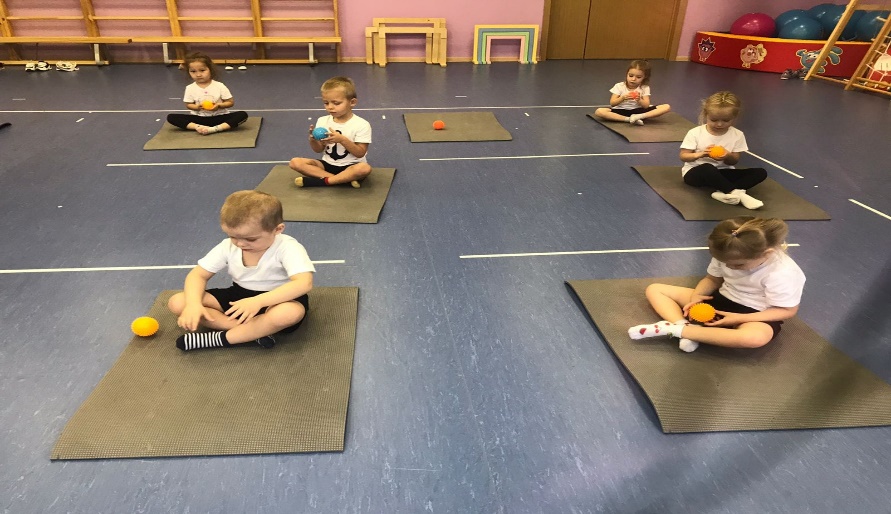 Занятия должны в себявключать:
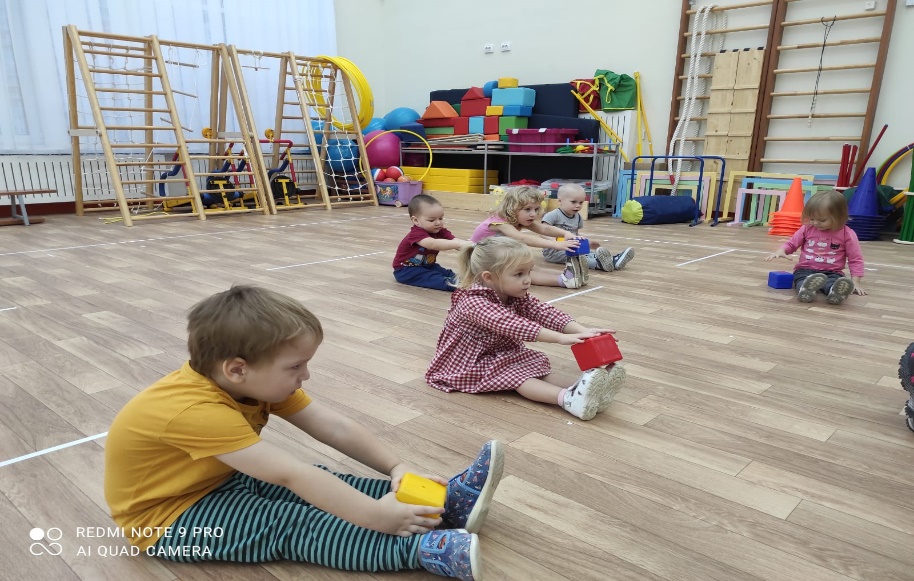 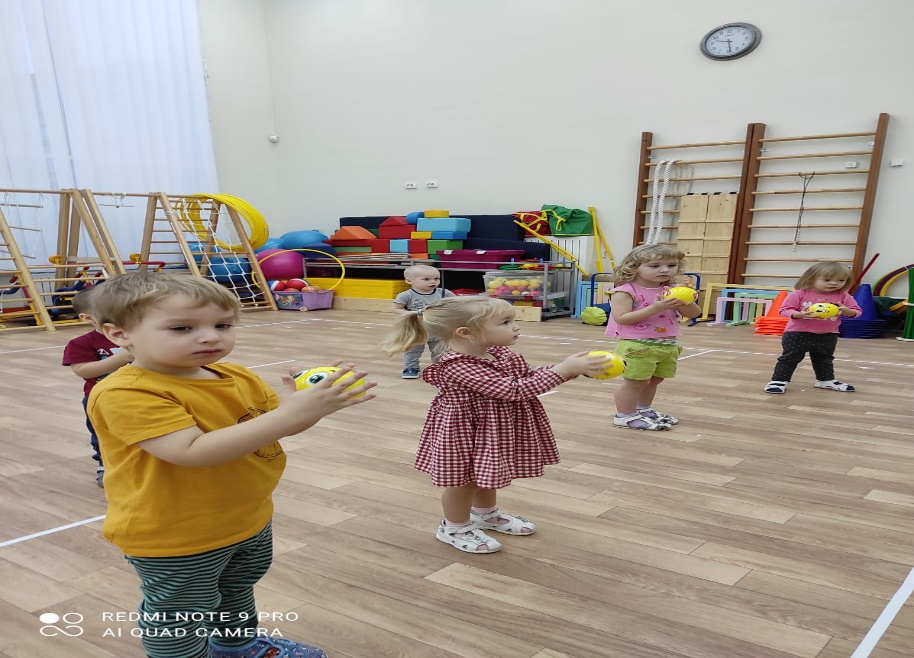 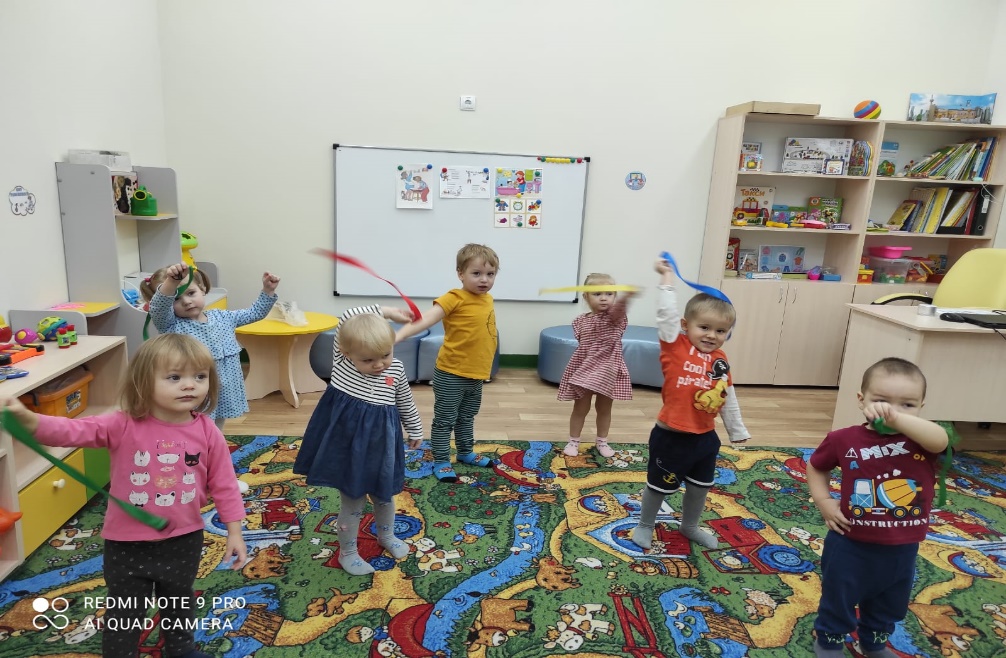 Давайте подведем итоги:
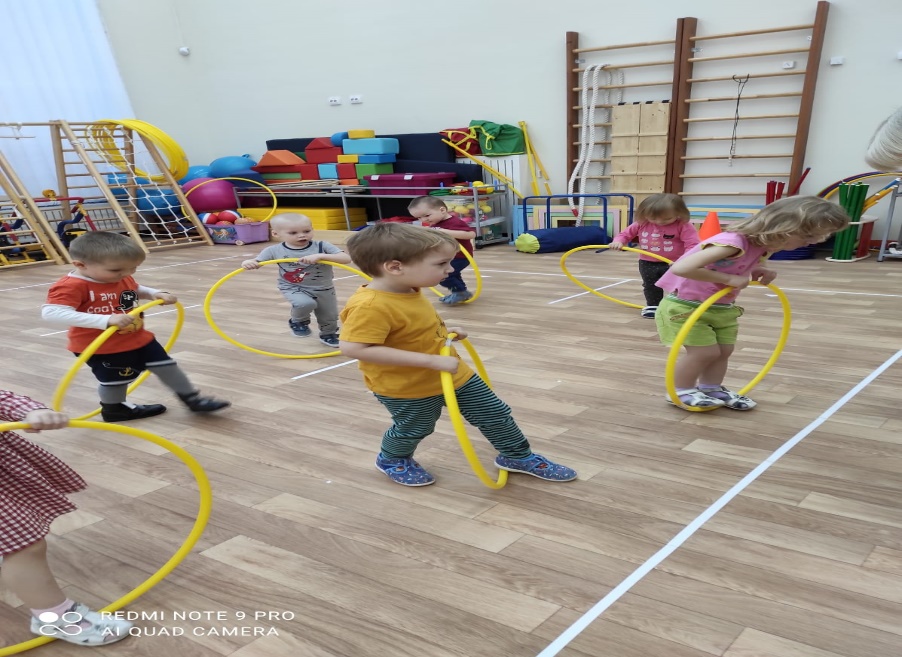 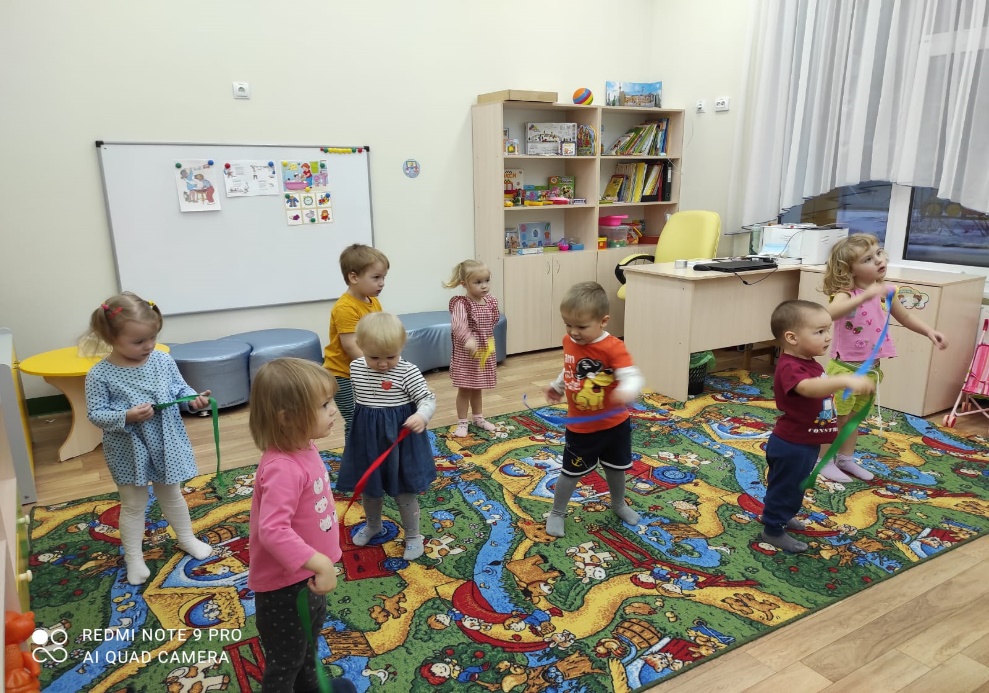 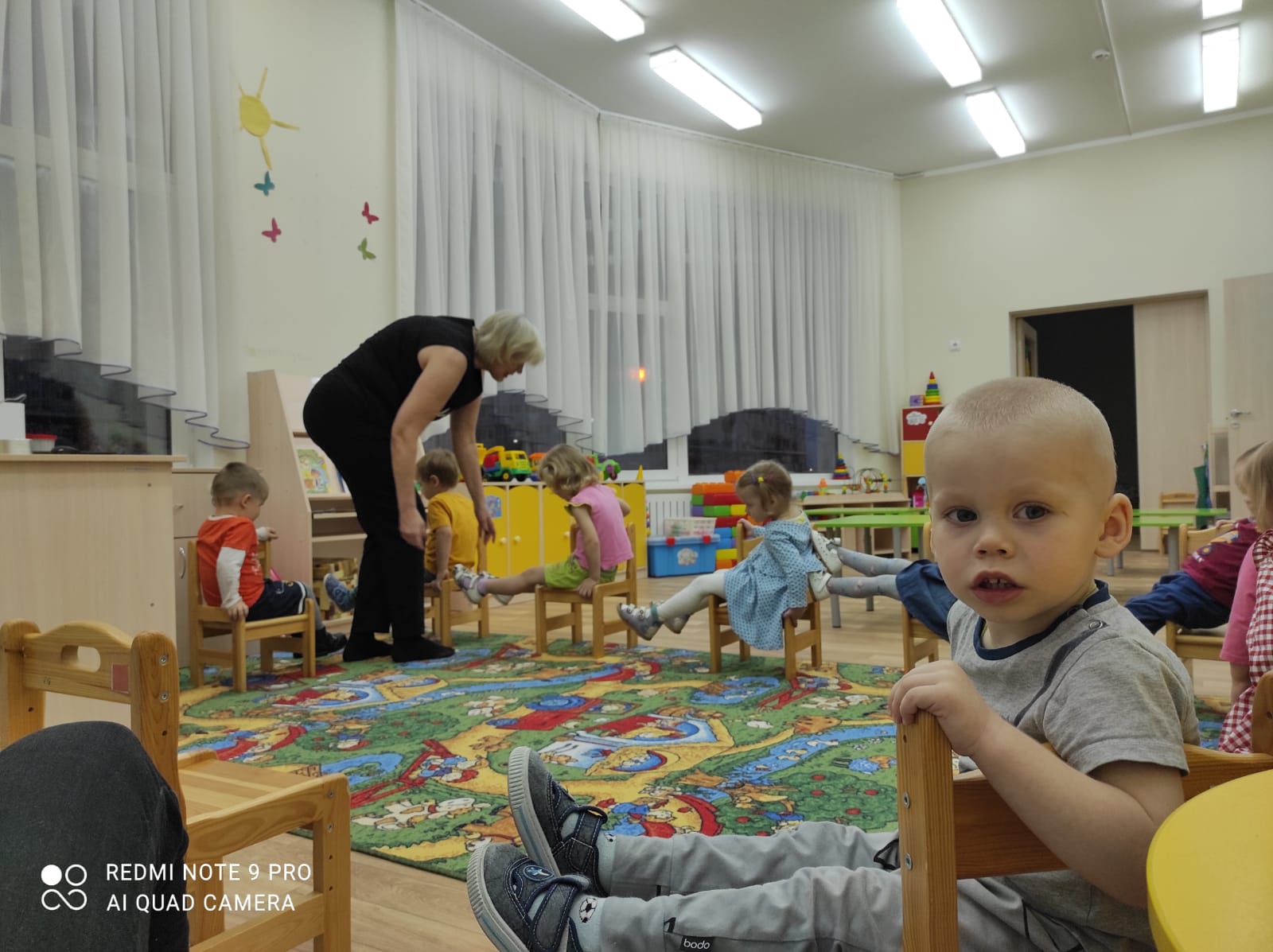